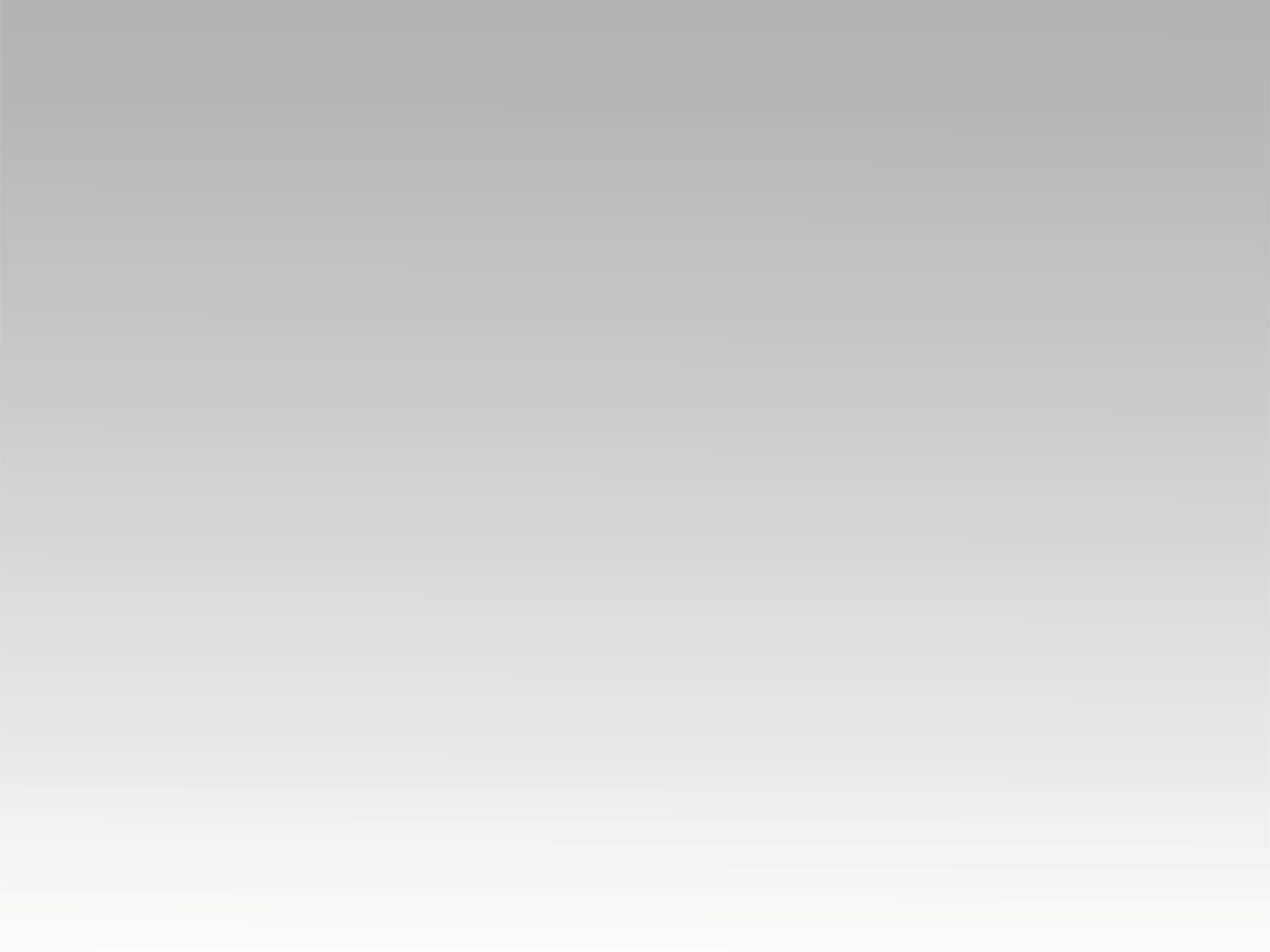 ترنيمة 
متين ترجع
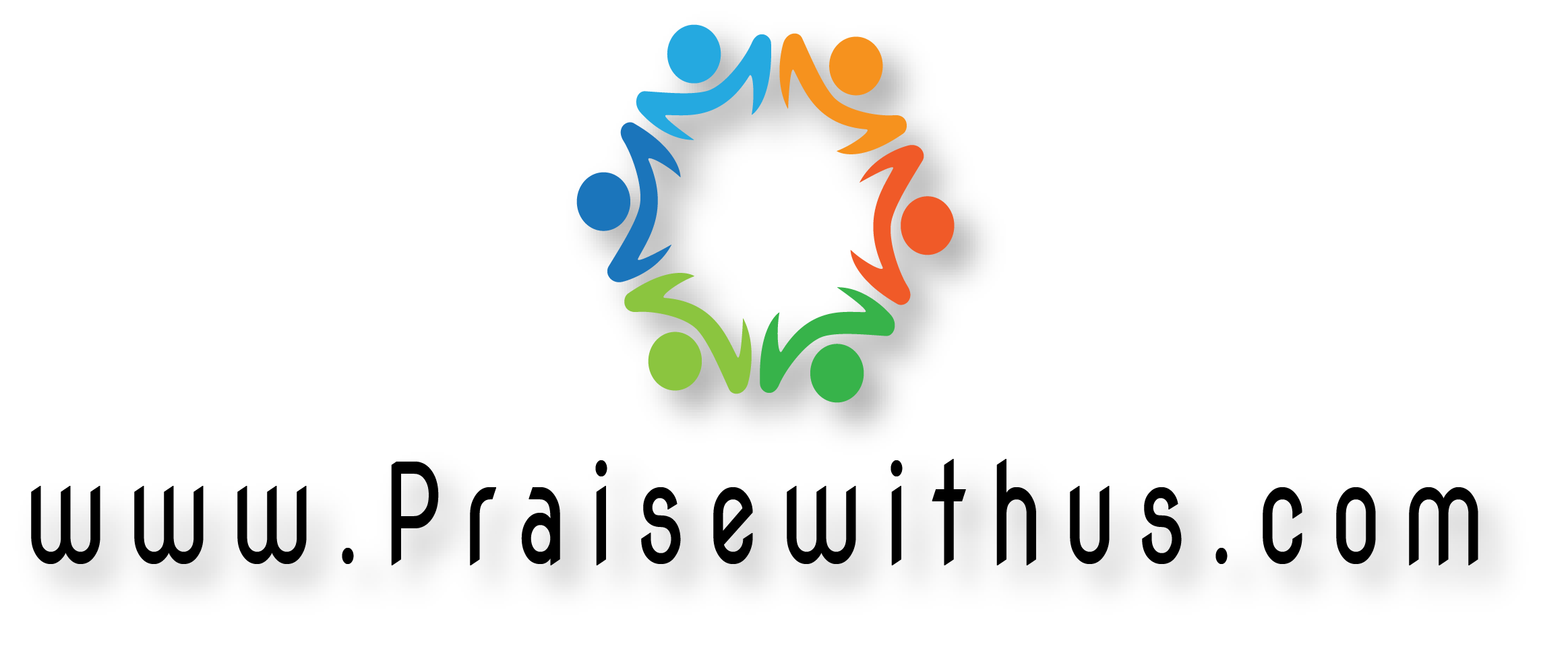 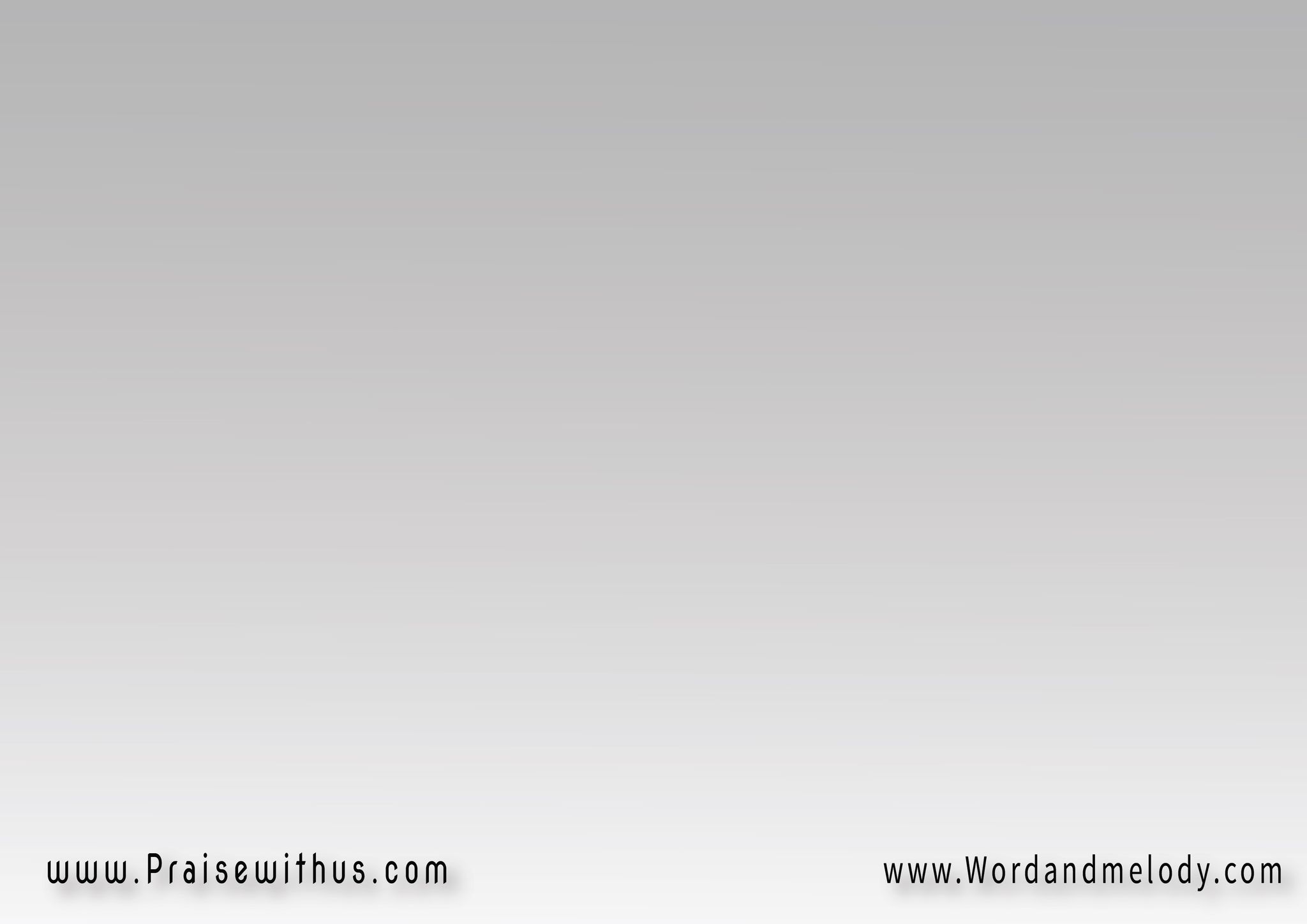 قرار:
متين ترجع 
راجينك يا رب 
وحقق الوعود 
يسوع تمم قصدك
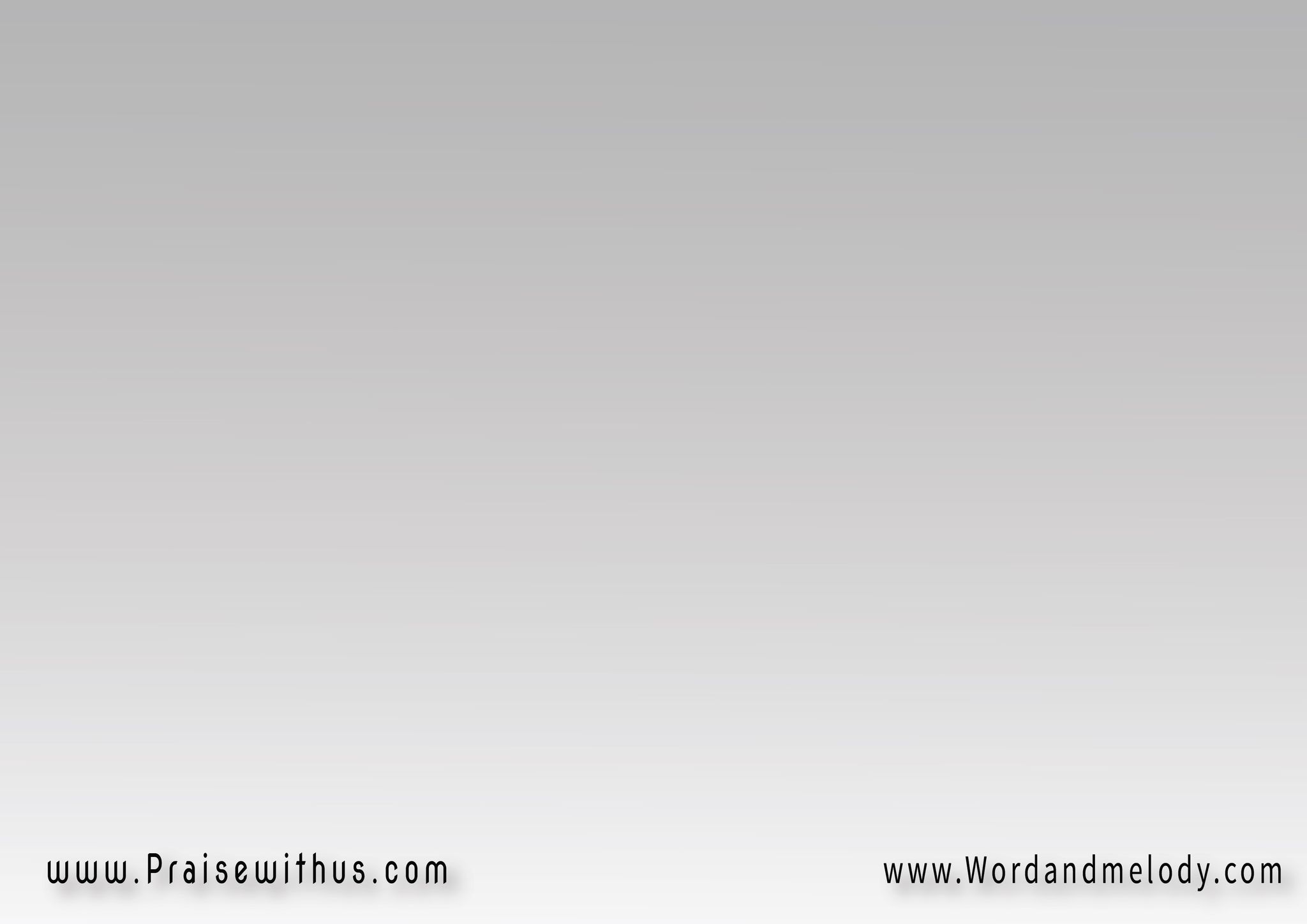 1- 
إمكن ثواني تفصلنا 
عنك يا رب
ونشوفك يا يسوع بعيوننا 
جاي تشيلنا
على السحاب معاك 
يا يسوع ندخل بيتك
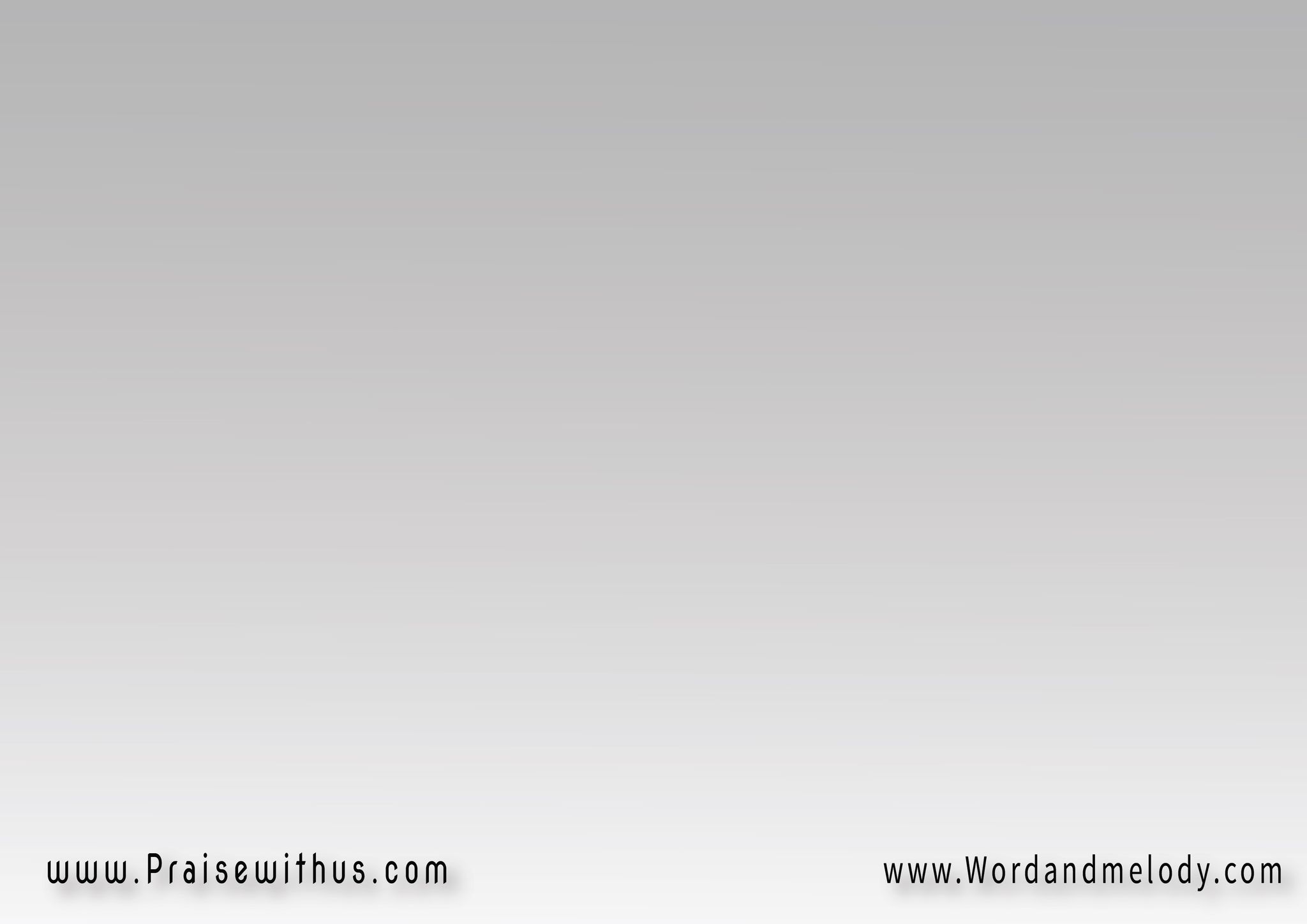 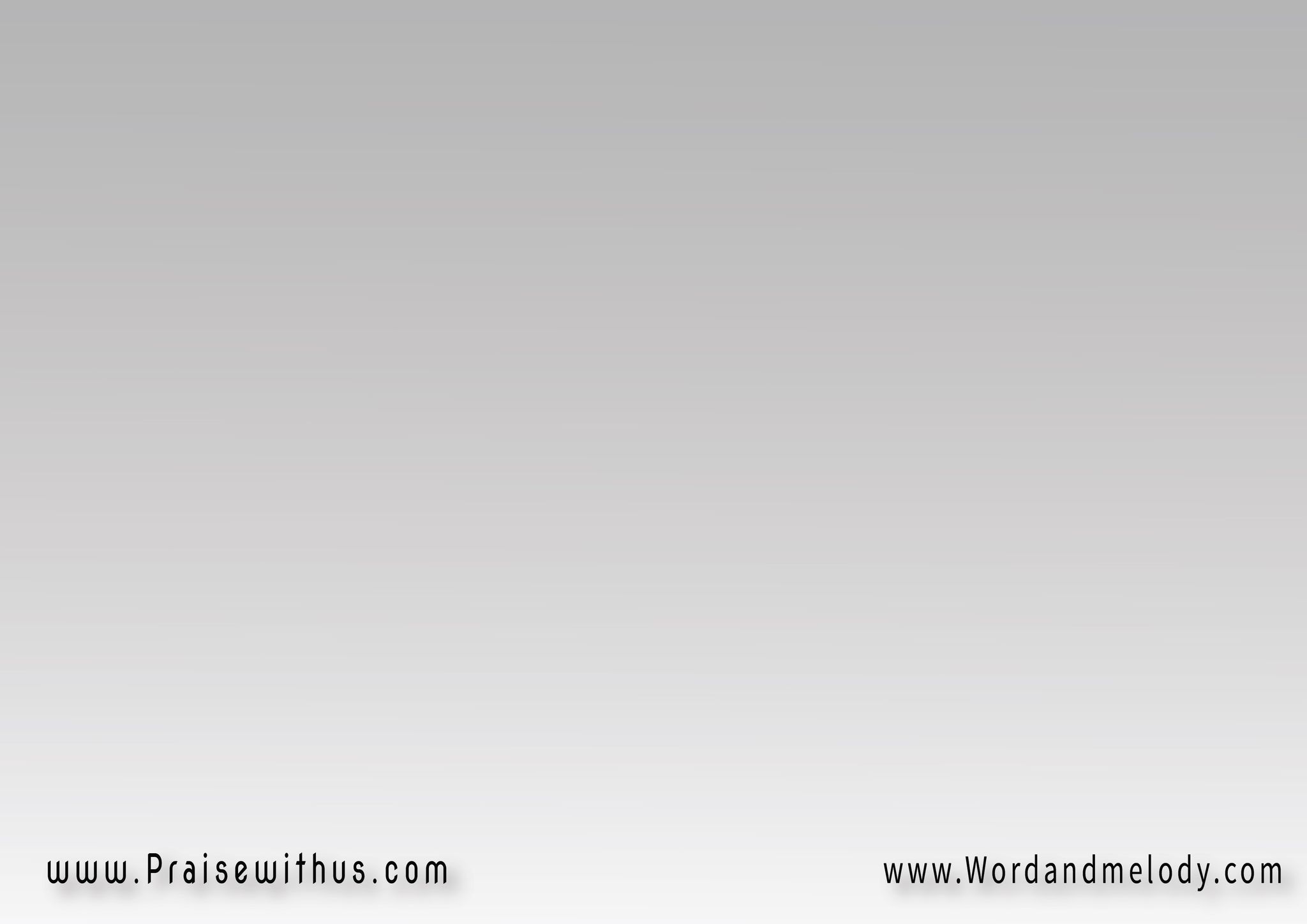 قرار:
متين ترجع 
راجينك يا رب 
وحقق الوعود 
يسوع تمم قصدك
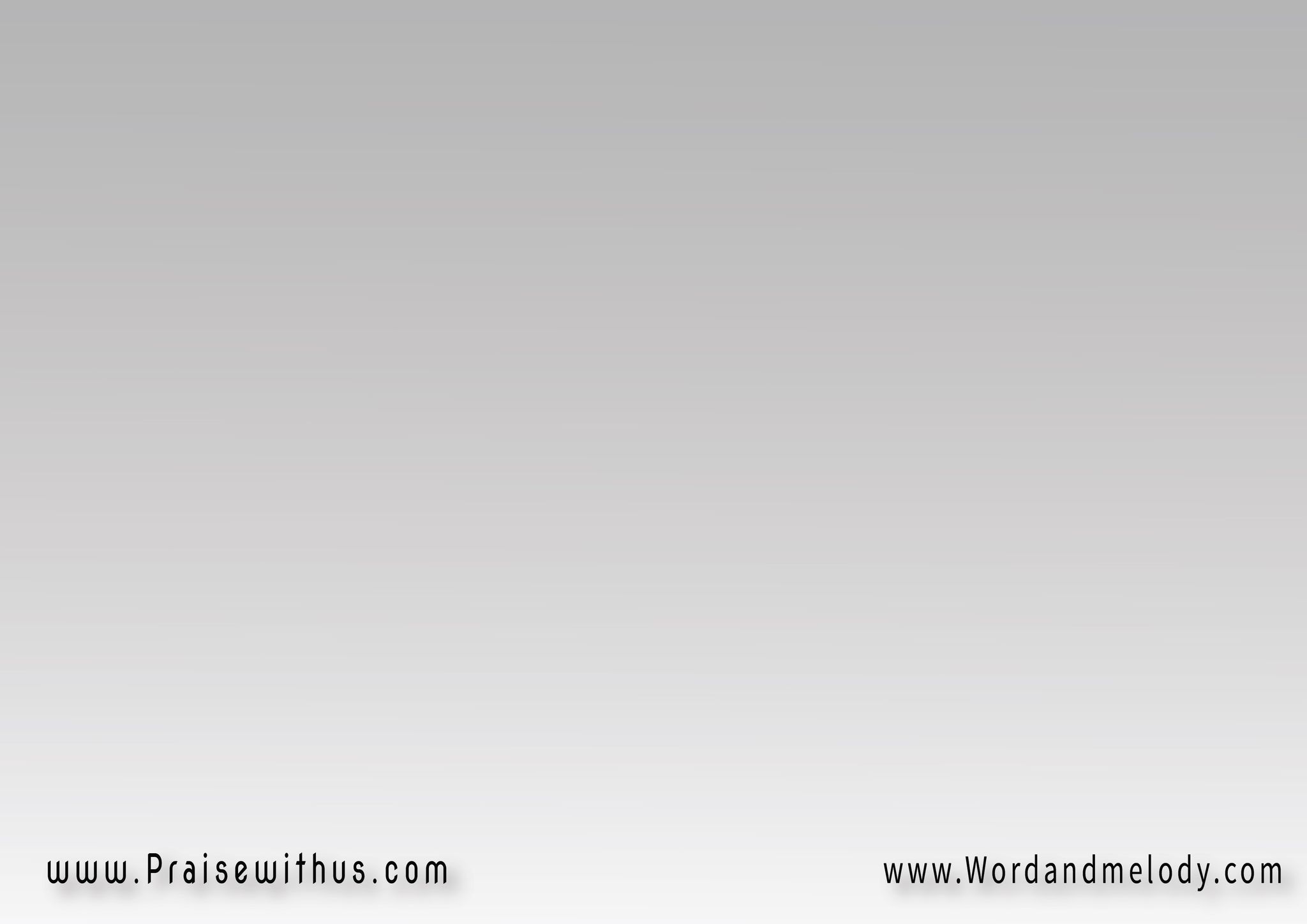 2- 
مشهد جماله في خيالنا 
بشوق منتظرين
لكن في صورة أتحول 
لصورة أمامنا
وتتغير الأجساد يسوع ونشابه صورتك
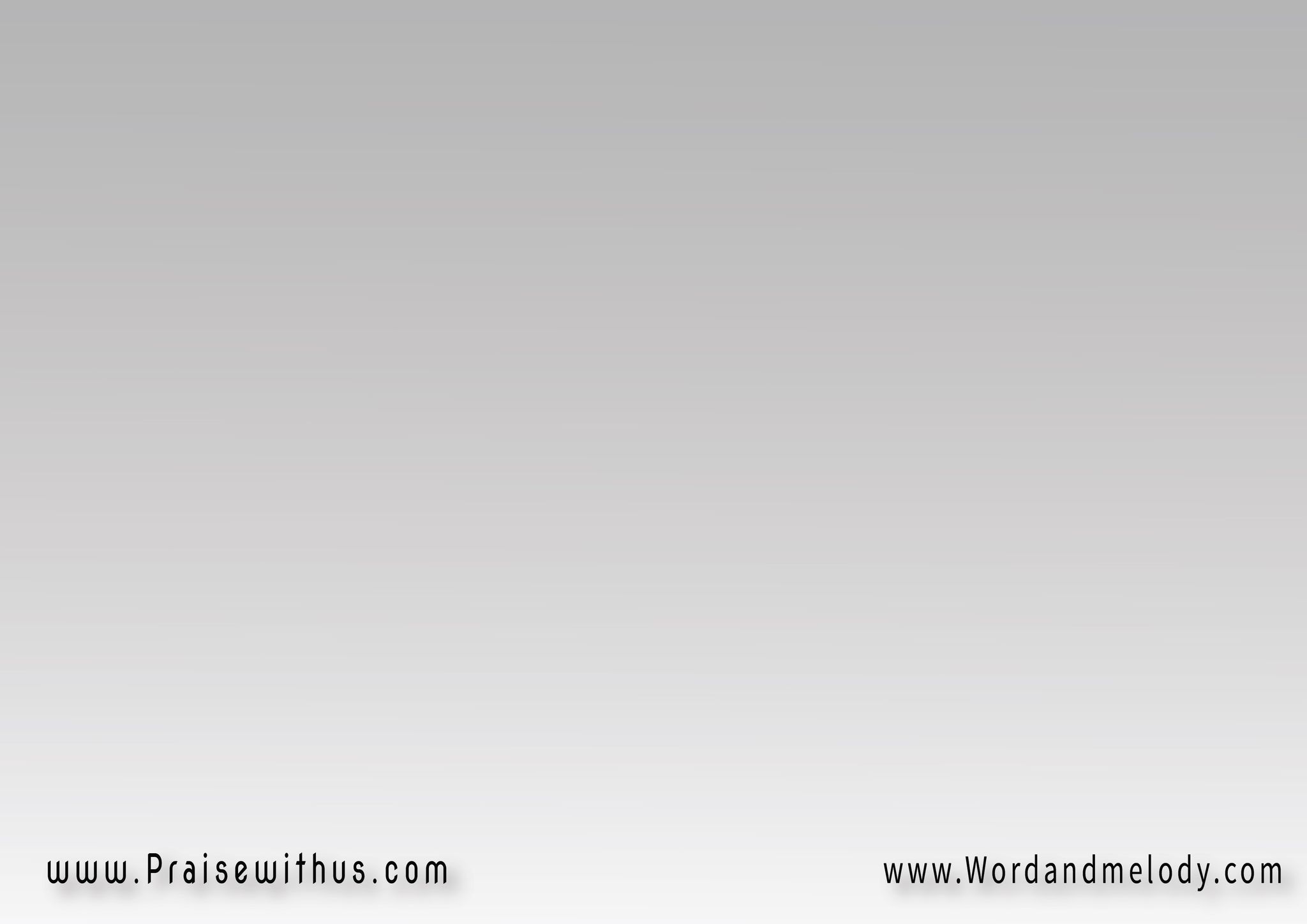 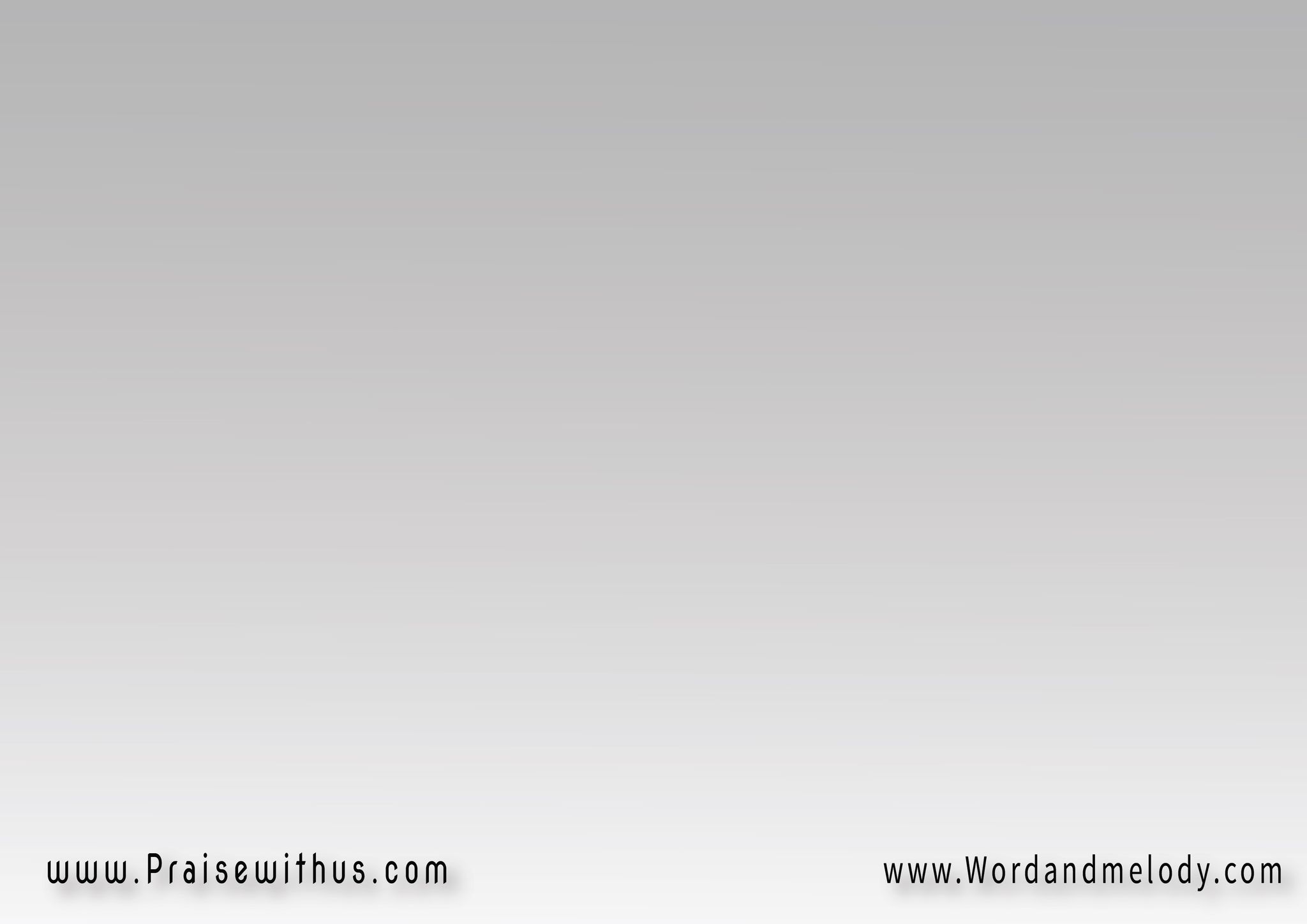 قرار:
متين ترجع 
راجينك يا رب 
وحقق الوعود 
يسوع تمم قصدك
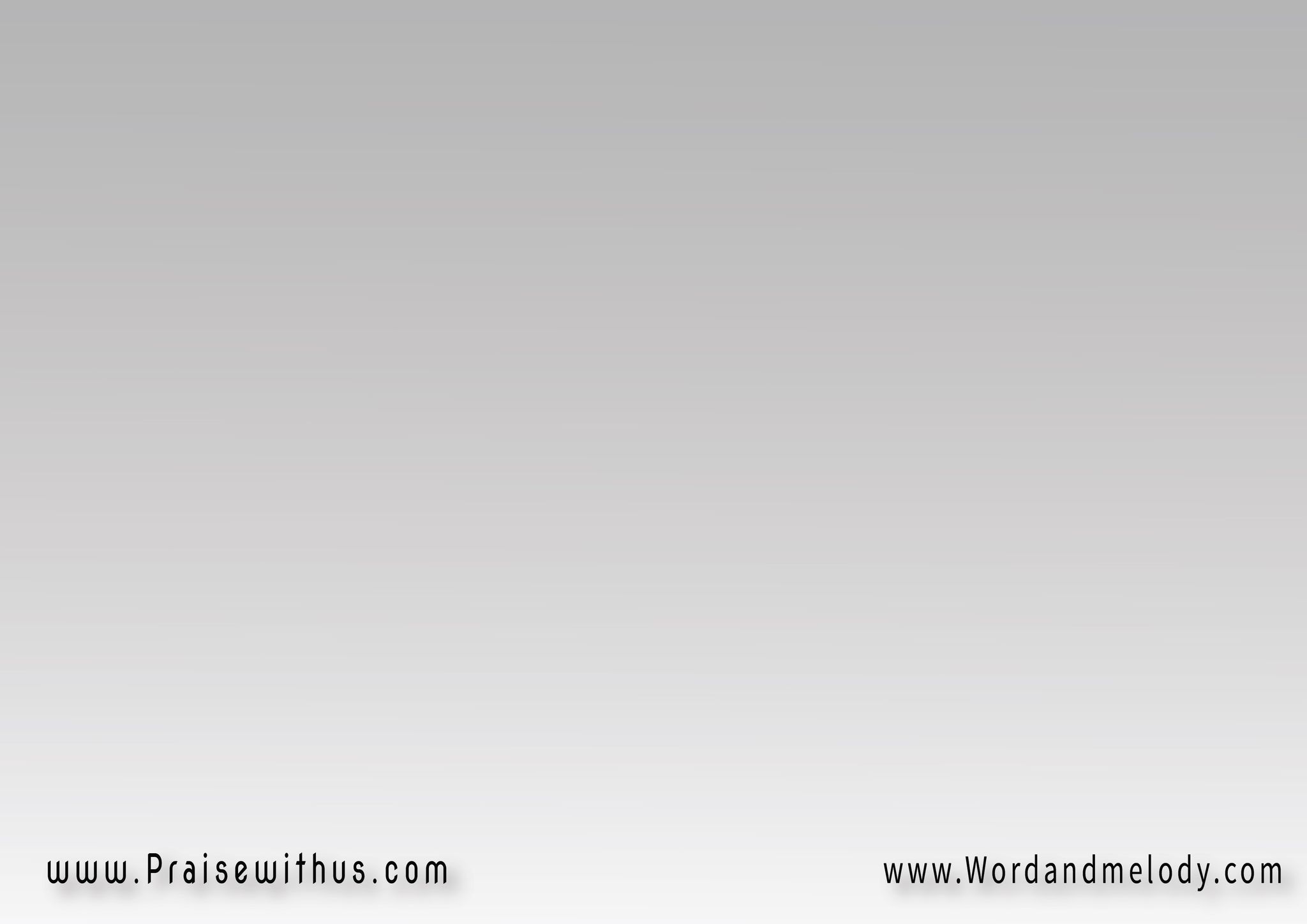 3- 
 وكمان هناك حنتقابل
 مع الأحباب
بسنين صبرنا نستنا 
أنت رجاءنا
تجمعنا بالأبرار يسوع 
نحيا في قربك
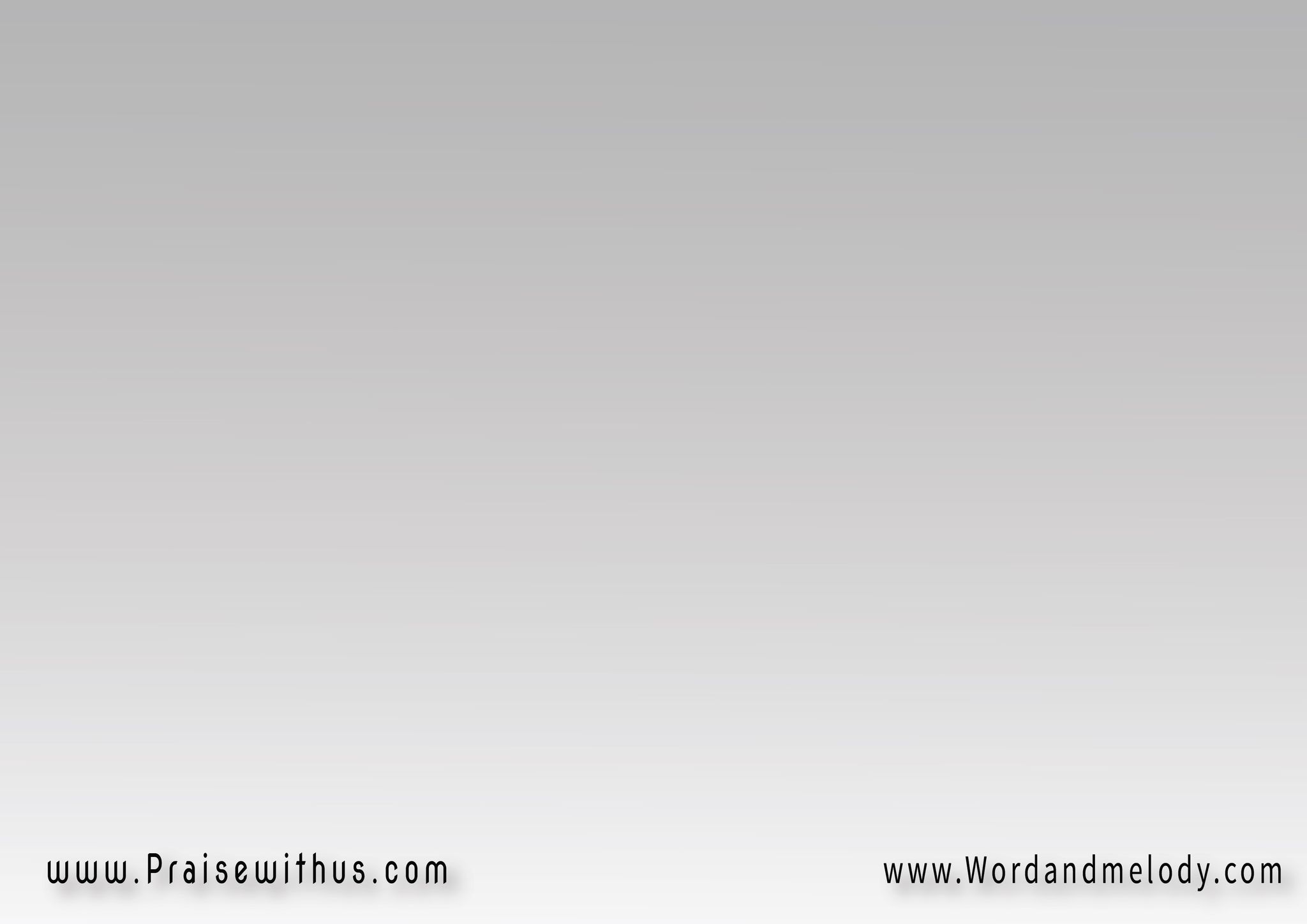 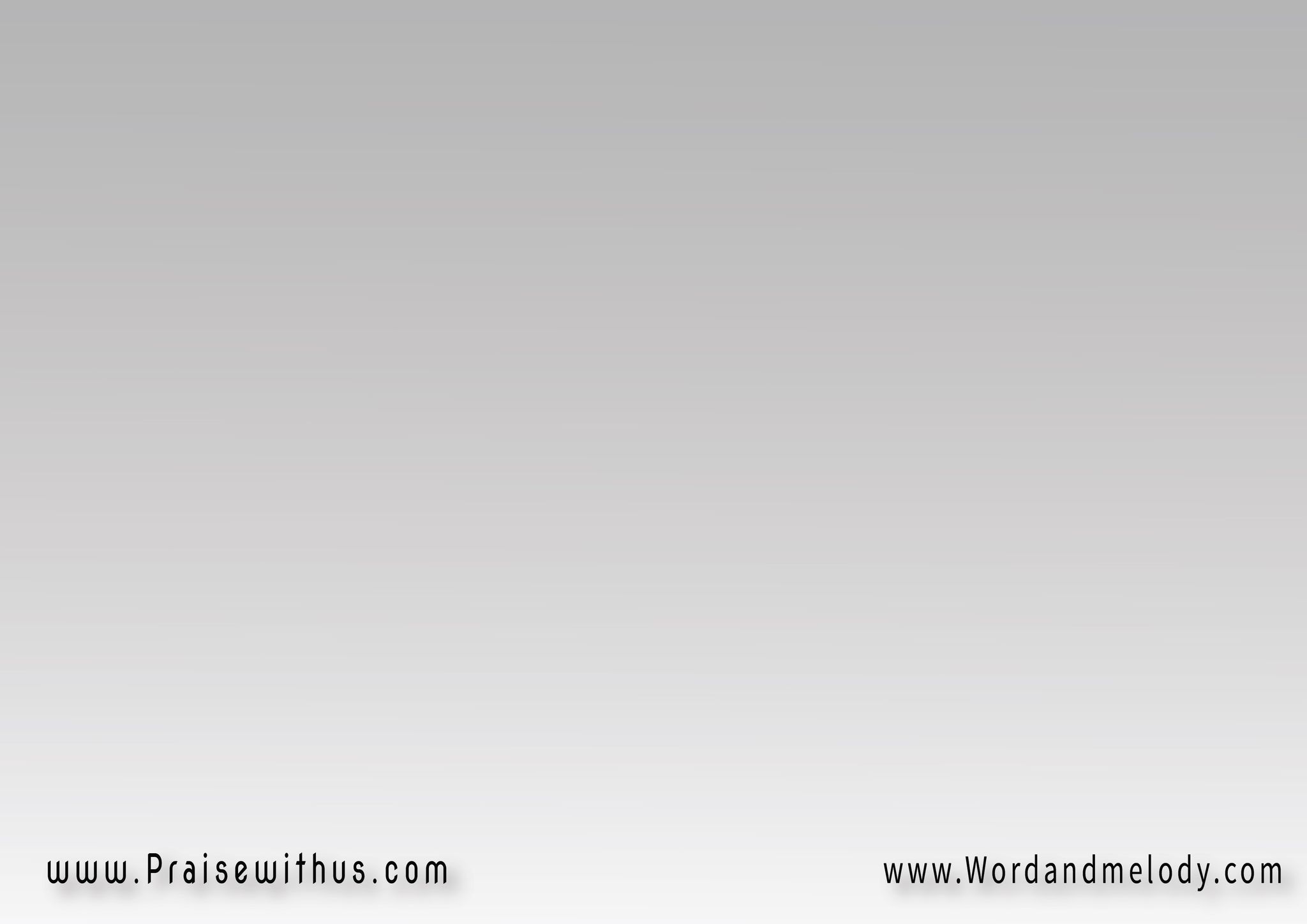 قرار:
متين ترجع 
راجينك يا رب 
وحقق الوعود 
يسوع تمم قصدك
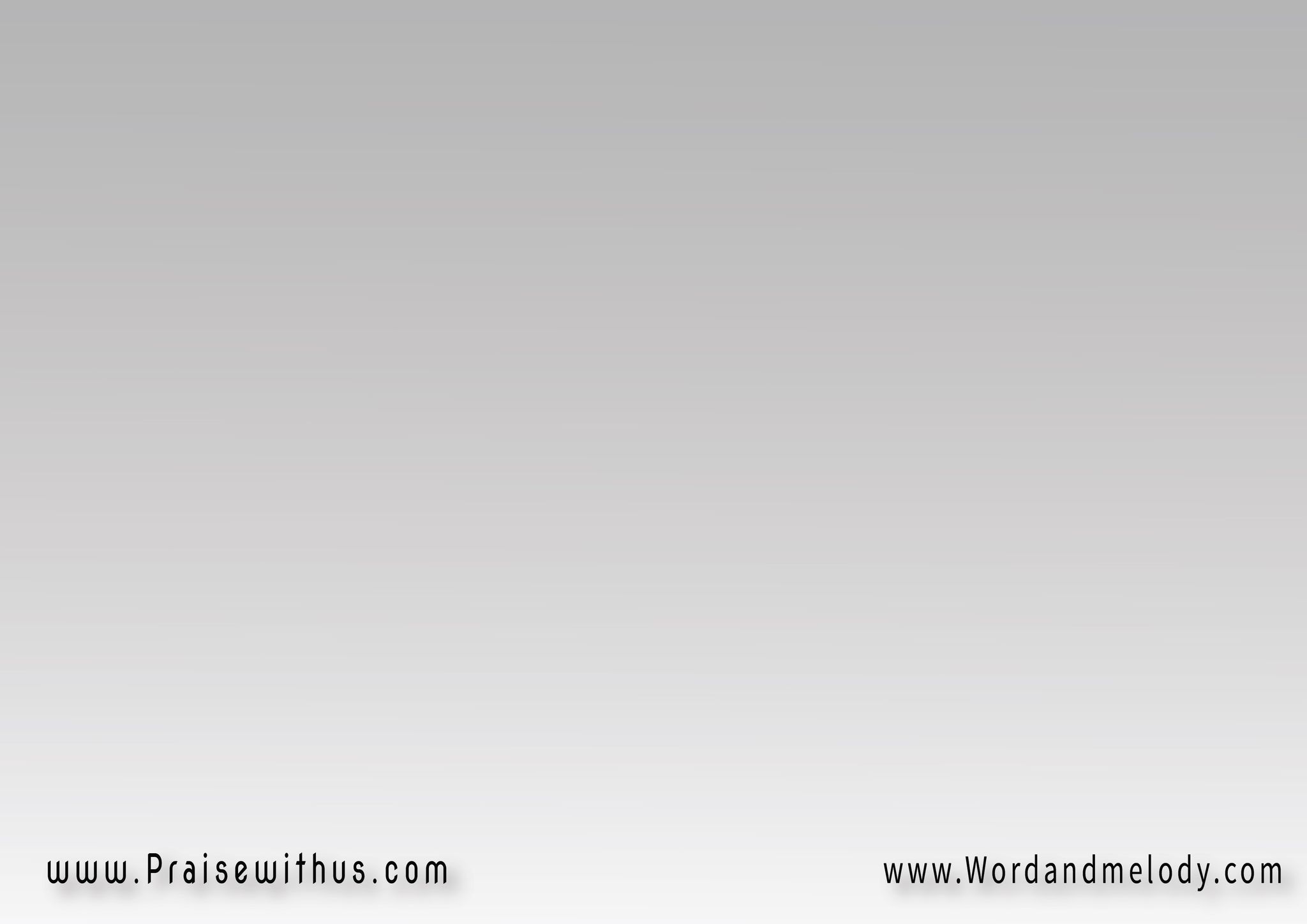 4- 
دا أكيد معاك هتتلاشى
 كل الأحزان
وهناك حنحيا للأبد 
تبقى حياتنا
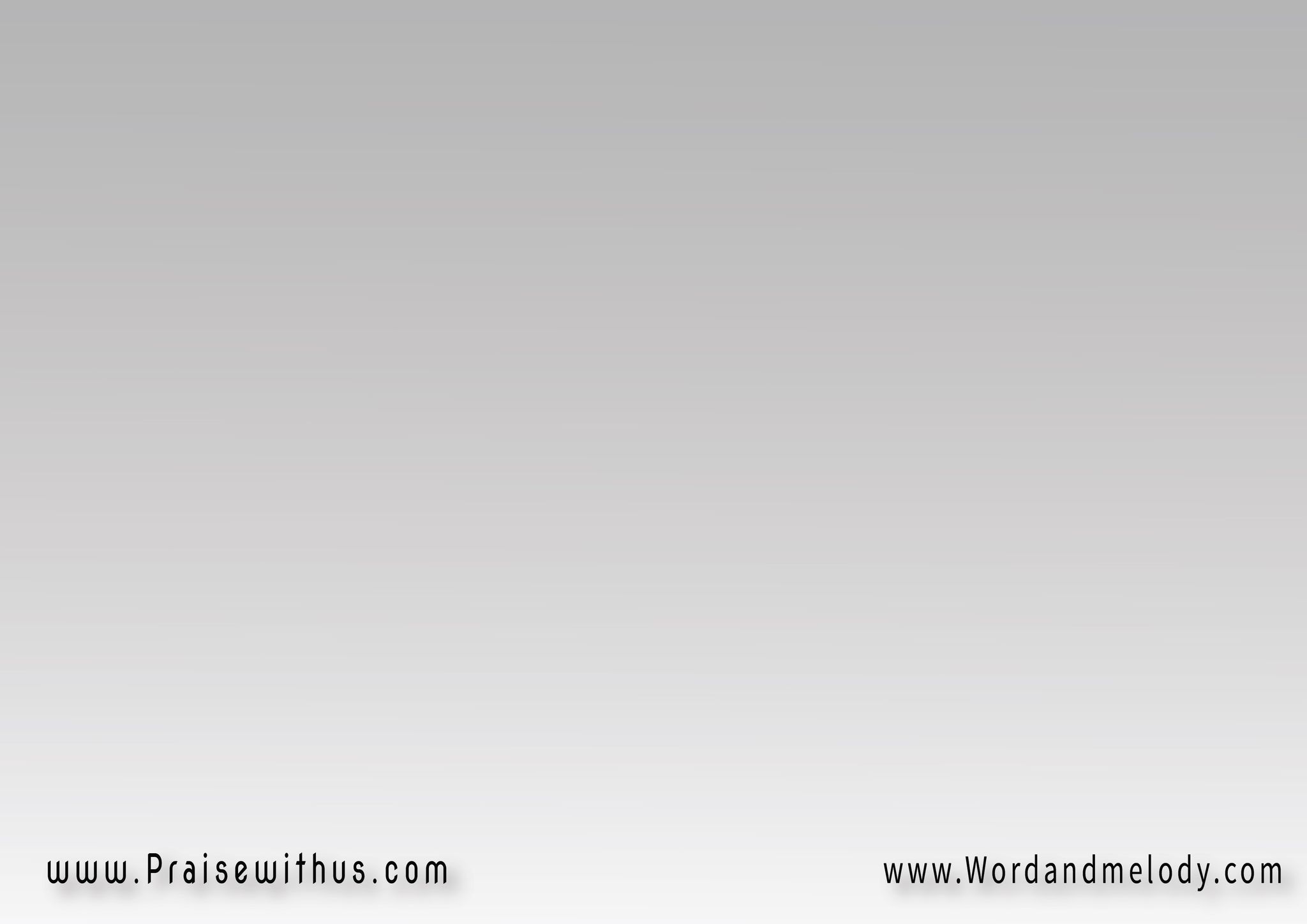 تمسح الدموع يسوع 
و تاخدنا في حضنك
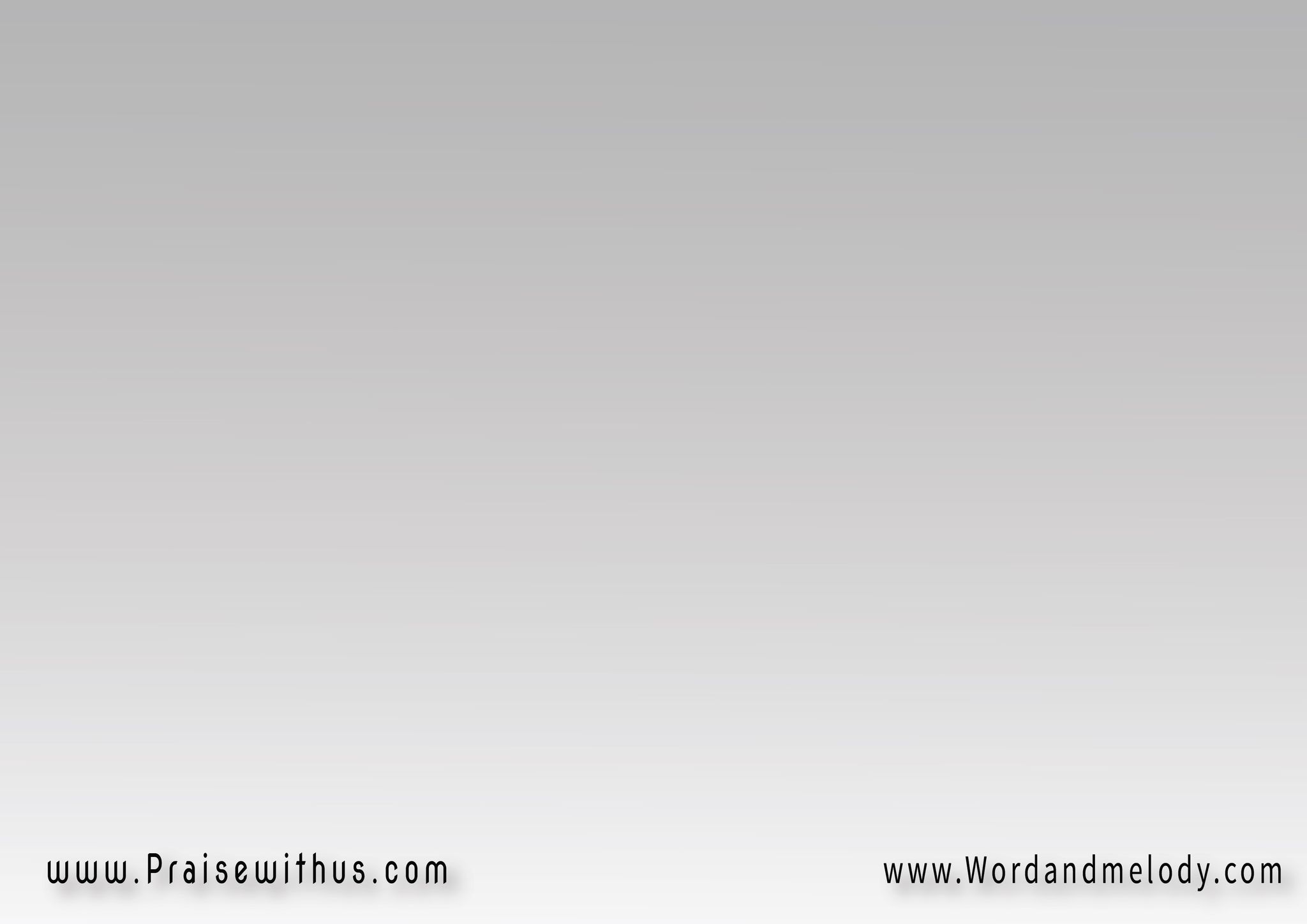 قرار:
متين ترجع 
راجينك يا رب 
وحقق الوعود 
يسوع تمم قصدك
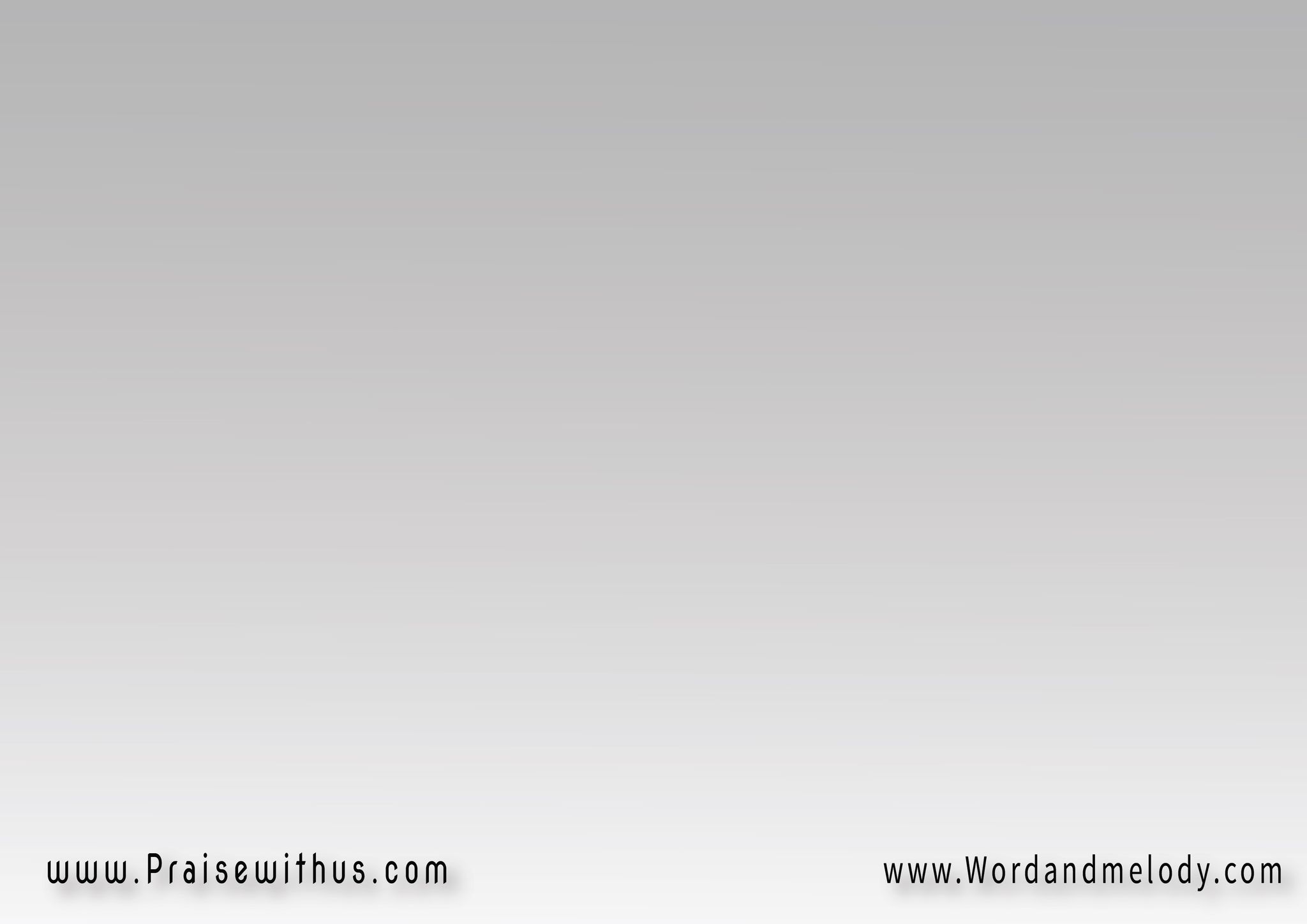 5- 
نفرح يا ربي في سماك
 حول عرشك
نسبحك أنت ملكنا 
نمجد اسمك
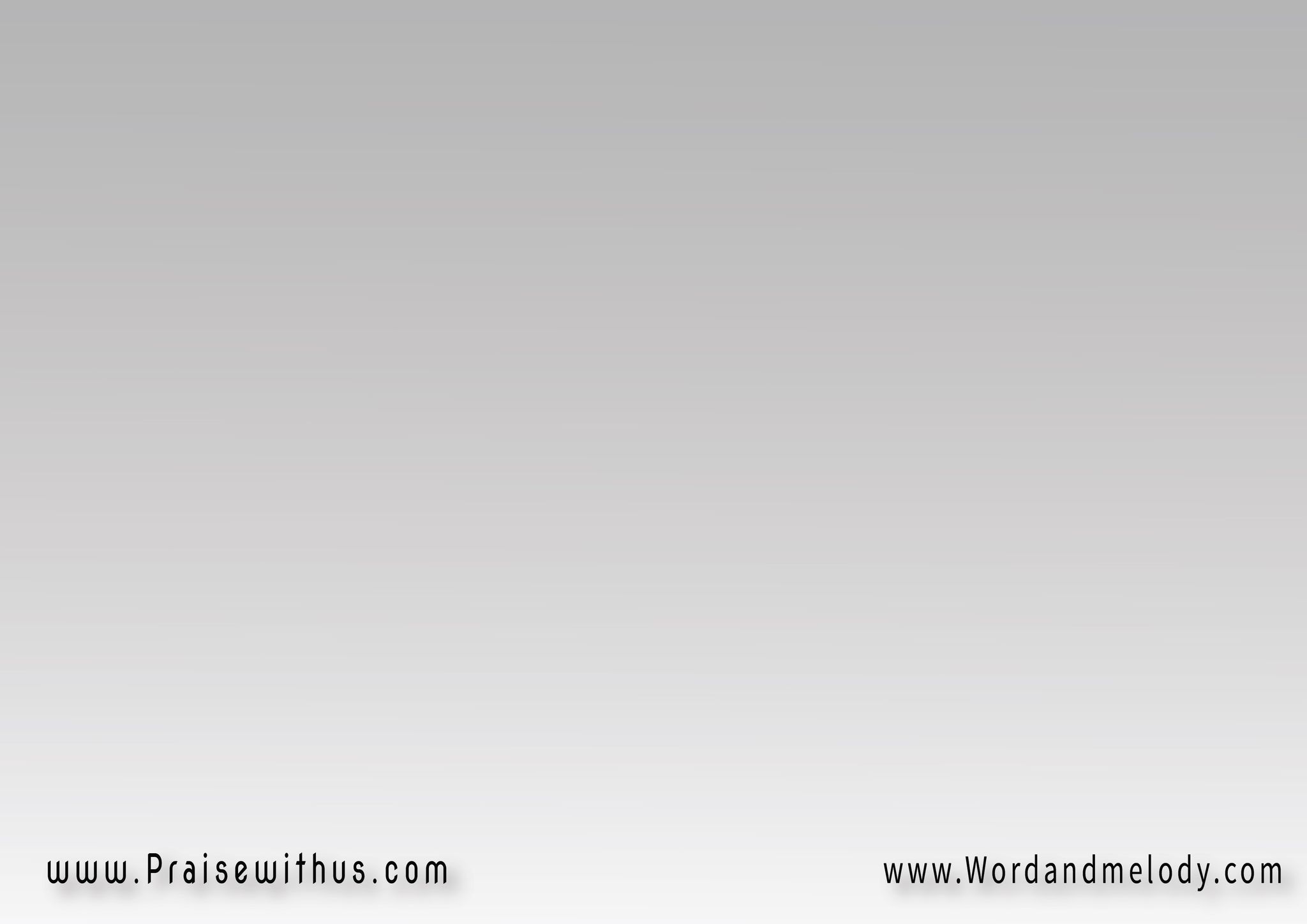 قرار:
متين ترجع 
راجينك يا رب 
وحقق الوعود 
يسوع تمم قصدك
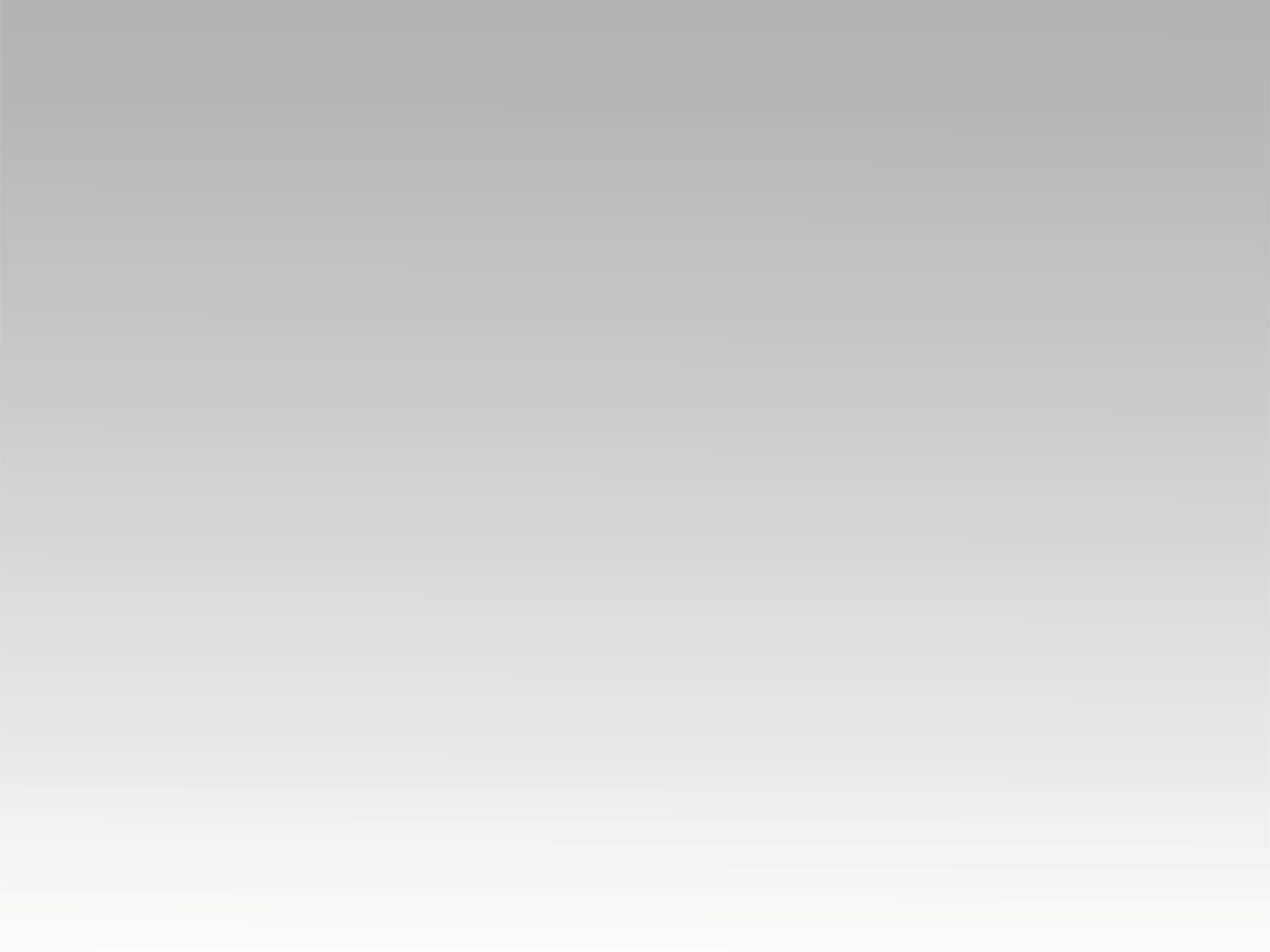 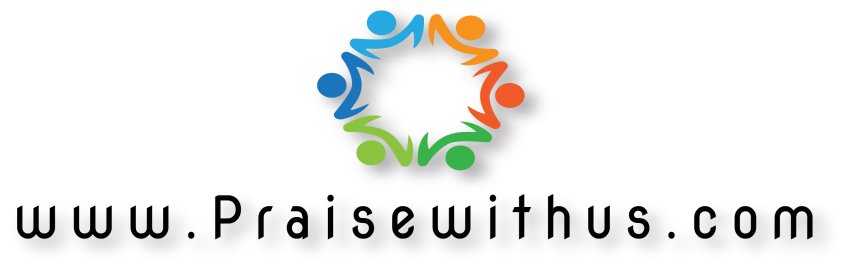